Minimizing Distraction
QM Standards as a Framework for New Curriculum Development
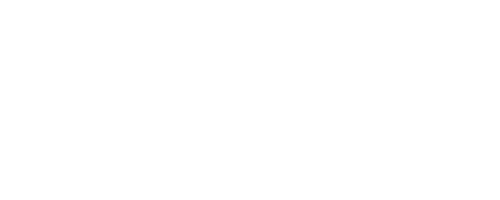 Presenters
Patricia L. Harris
Clinical Associate Professor and
Associate Director
RN-BSN Program
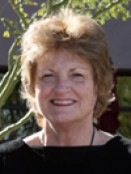 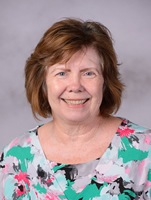 Diann Muzyka 
Clinical Associate Professor and Program Director
RN-BSN Program
Steven R. Crawford
Project Manager, Instructional Design,
Educational Support Services
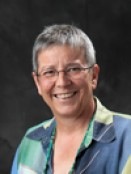 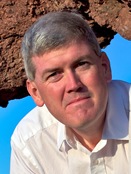 Charlotte Armbruster
Clinical Associate Professor
RN-BSN Program
How we got here…
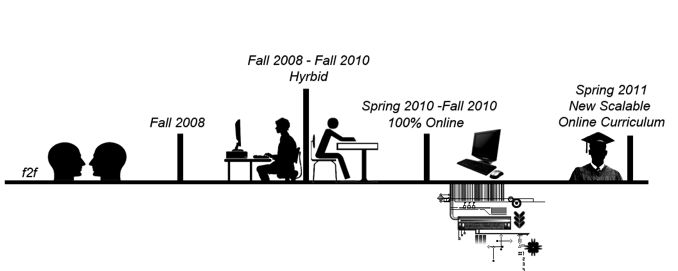 Composition of the design team
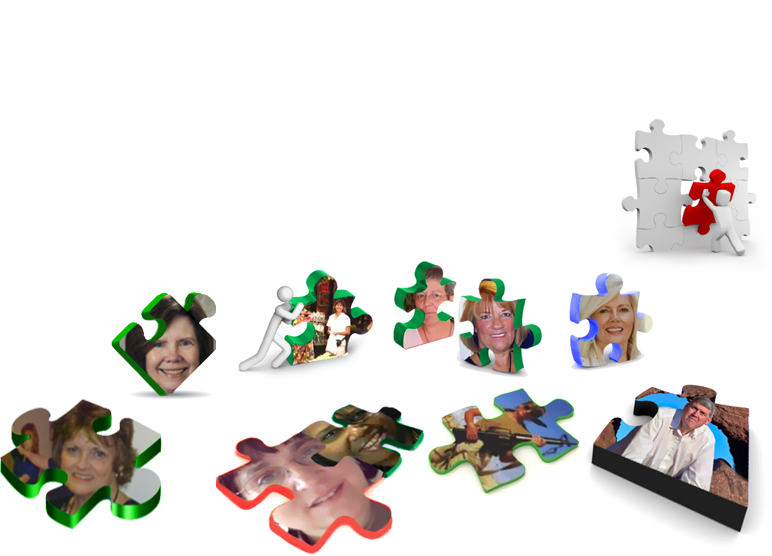 RN-BSN Faculty
Instructional Designer
Technical Writing Faculty
Librarian
NUR 392
Carousel model
NUR 445
NUR 440
NUR 464
NUR 391
NUR 315
NUR 460
NUR 444
TWC 361
NUR 495
Aligning standards
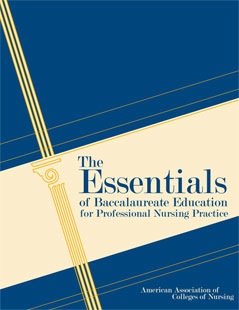 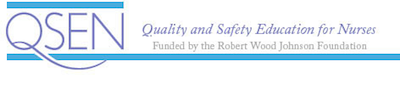 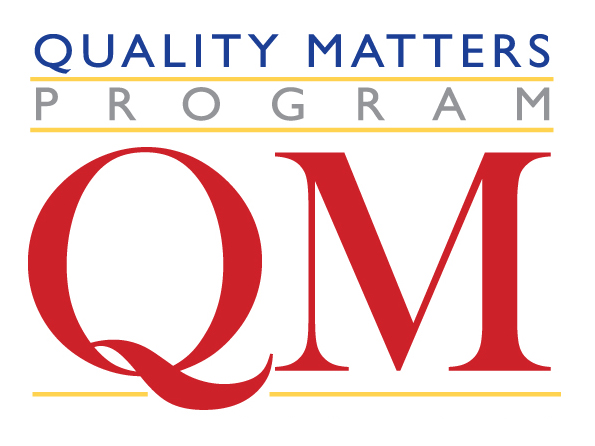 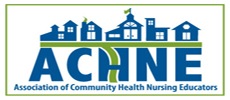 Building alignment
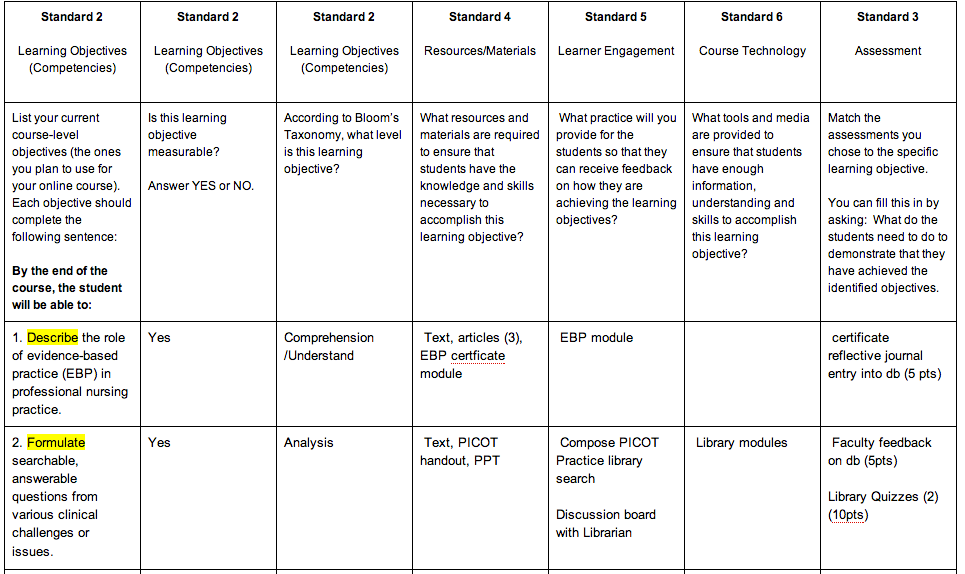 Crosswalking standards
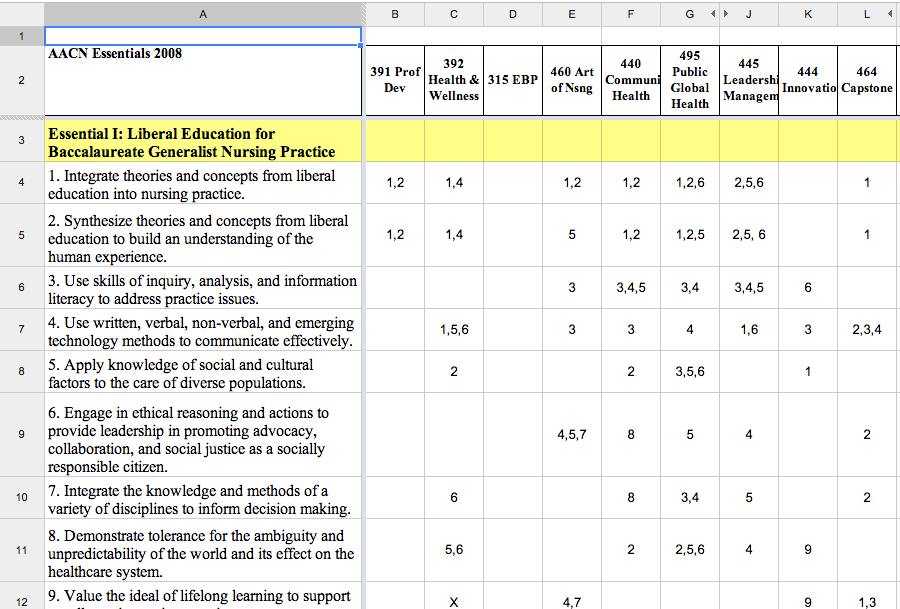 QM Course Reviews
*Reviewer selection pending
Questions?
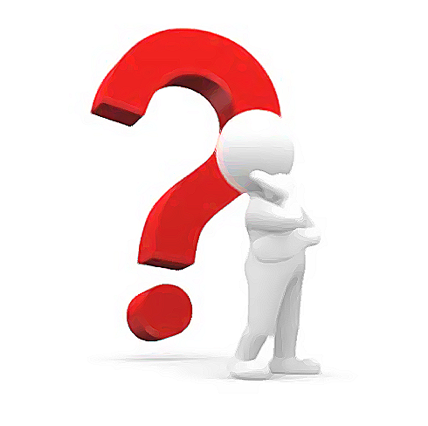 Minimizing Distraction
QM Standards as a Framework for New Curriculum Development
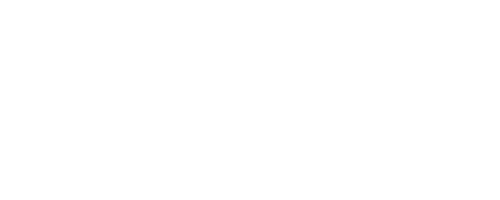